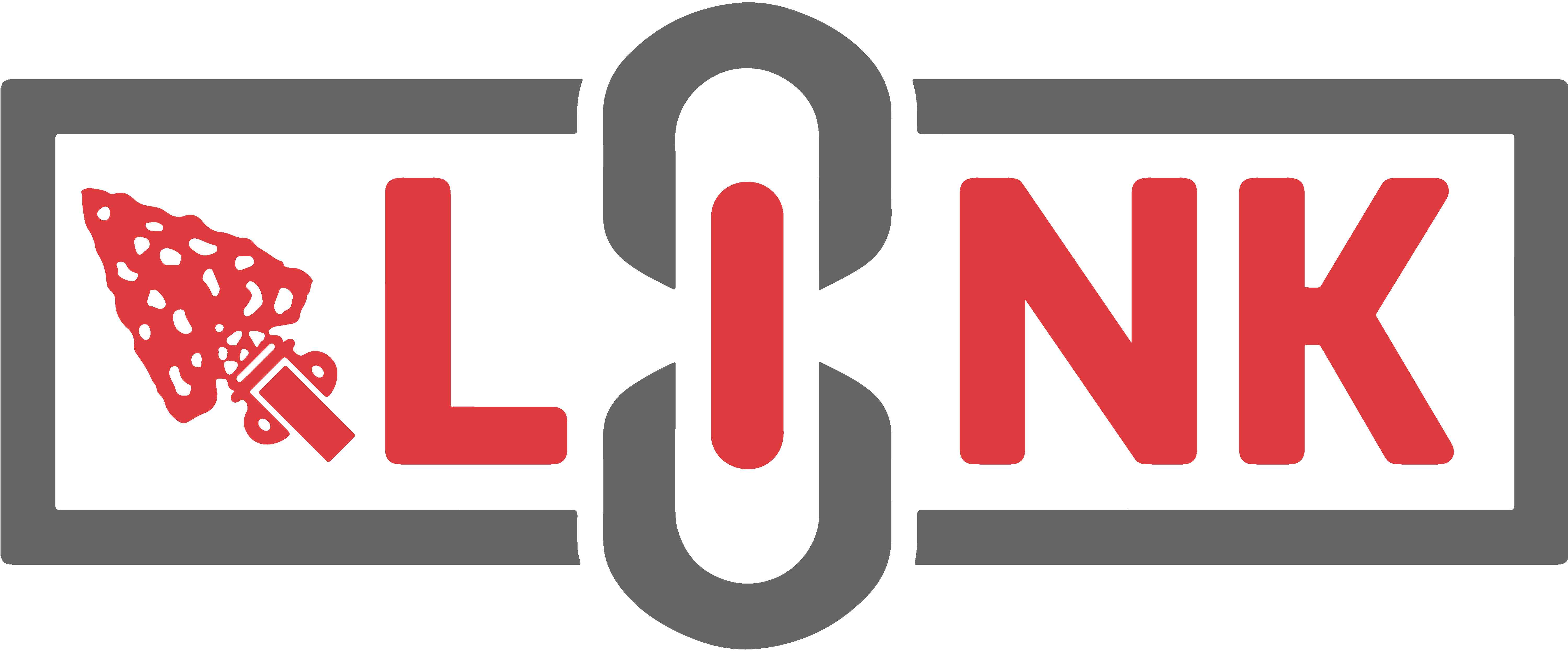 Link 2017: Induction Rate
Focus Area #2
Induction Rate
How is Induction Rate Calculated?
Is thissignificant?
Youth No Shows
ElectedYouthCandidates
YouthInduction Rate
New YouthOrdealMembers
New YouthMembers
ElectedYouth
Induction Rate Averages
2017 Inductions: Regional Figures
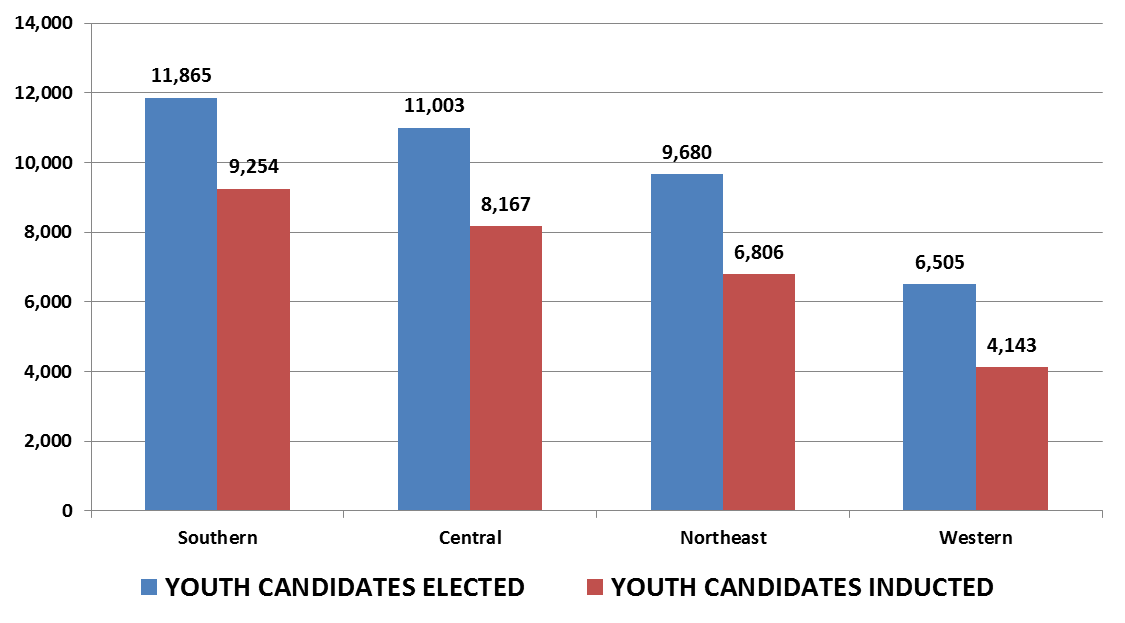 “No Shows”
How Can Lodges Improve Their Induction Rate?
What are some barriers that prevent an elected Scout from registering for and completing his Ordeal?

5 Minute Buzz Session
Improving Induction Rate
Maintain several forms of contact with candidates after election
Maintain dialogue with the Unit Leader
Use snail mail
Lodge Rideshare
Recognize the power of call out ceremonies
Maintain Several Forms of Contact
Solicit Scout and parent e-mail addresses
Ask Scouts to follow lodge on social media
Call each of the candidates after the election
Sit down with the Scoutmaster
Use Snail Mail
See an example here: http://bit.ly/BestPracticesOrdealLetter
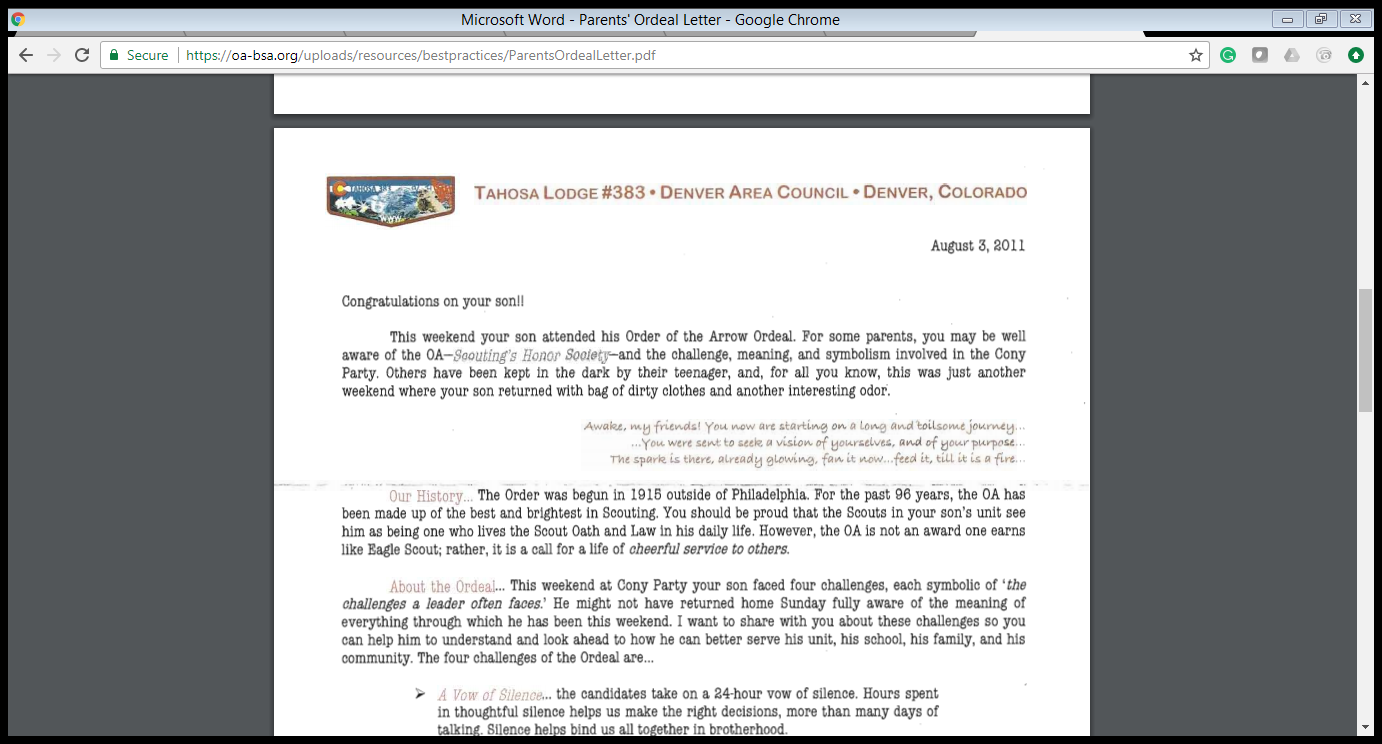 Lodge Rideshare
Read about a lodge’s rideshare program here: http://bit.ly/BestPracticesLodgeRideshare 
Use a facebook group
Be sure to comply with Youth Protection
The Power of Callout Ceremonies
94% of survey respondents said the callout ceremony was the most meaningful
How does your lodge run call out ceremonies? What makes the special?
Questions?
link@oa-bsa.org